Miele W1780 Washing machine
Jan 2018 Ian
https://www.youtube.com/watch?v=v_9bZNIRRJU

Dissembly
Test Function !! Includig hours worked.
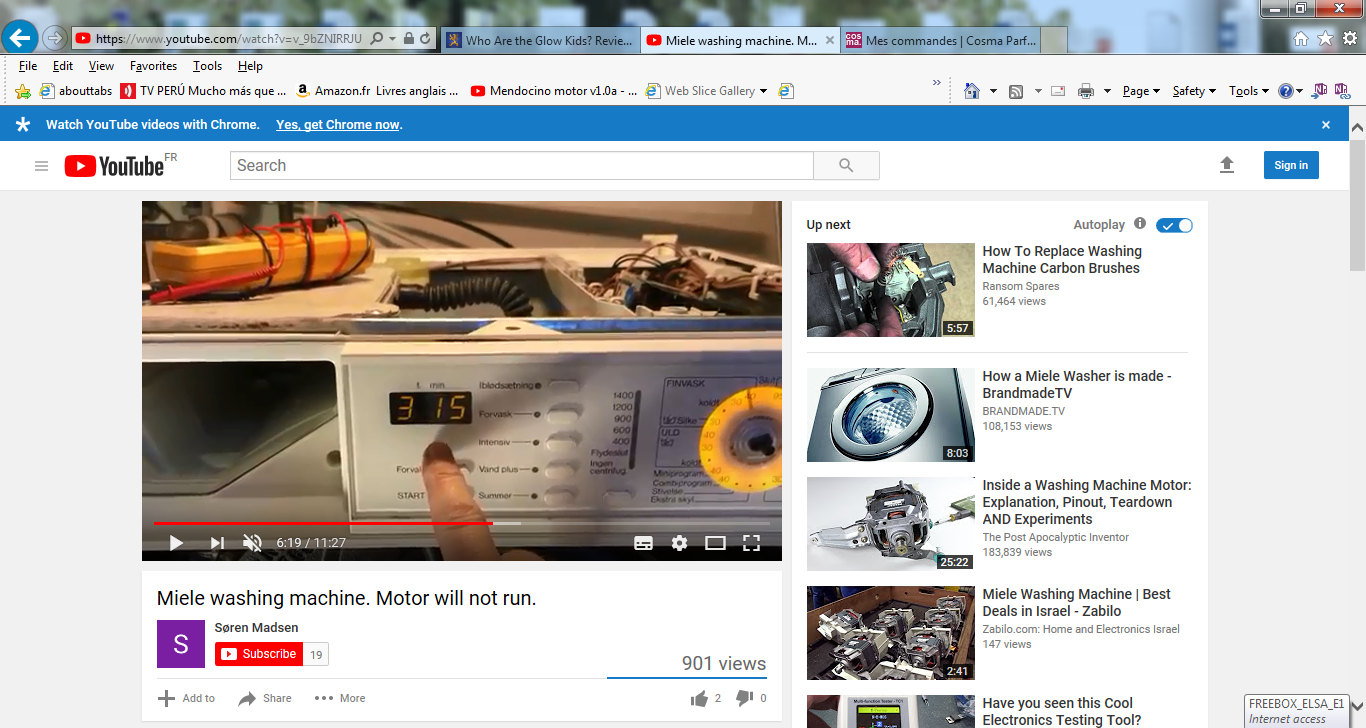 Front seal

https://www.youtube.com/watch?v=lSkMUxXja24


https://www.youtube.com/watch?v=2_ejohiU8h0


Full Dismantle
https://www.youtube.com/watch?v=O0nFXA8D5Hk
Tech manual with codes !!

https://www.youtube.com/watch?v=xjmjX91oQkM

http://www.cagrimmett.com/justanswer/W1113tech.pdf
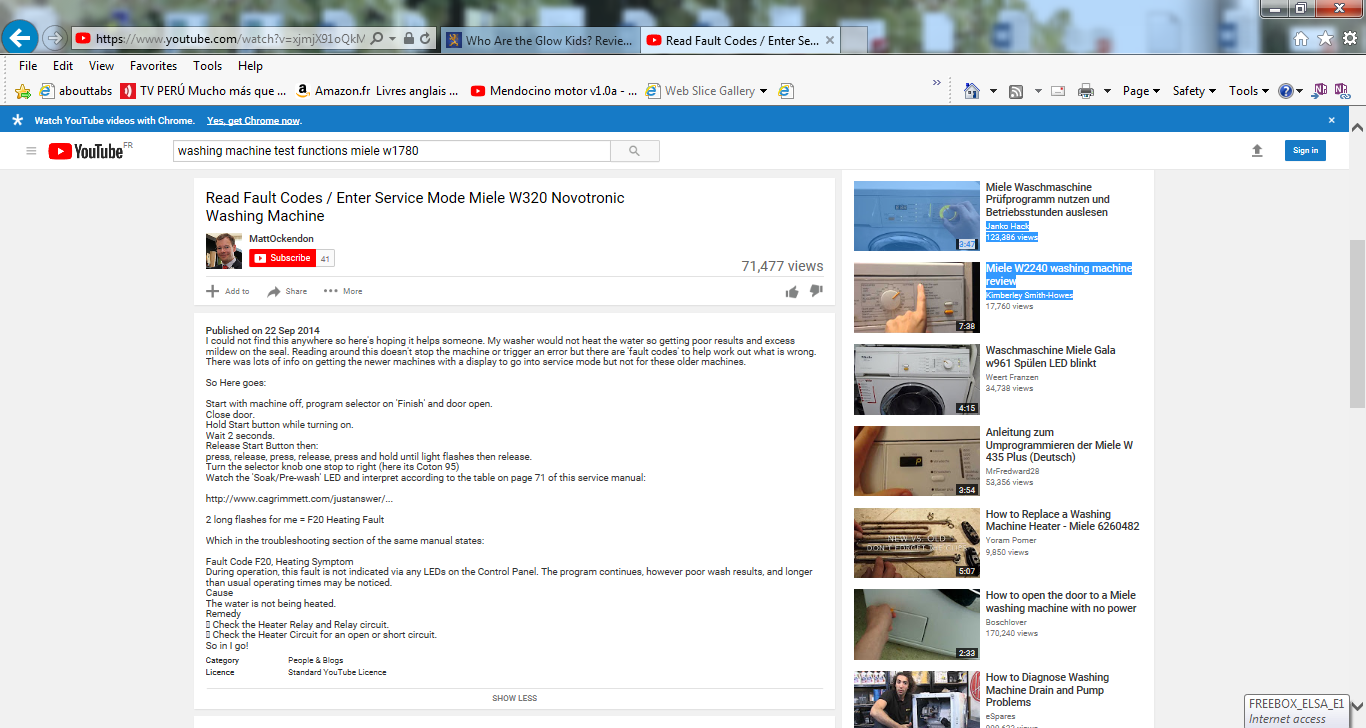 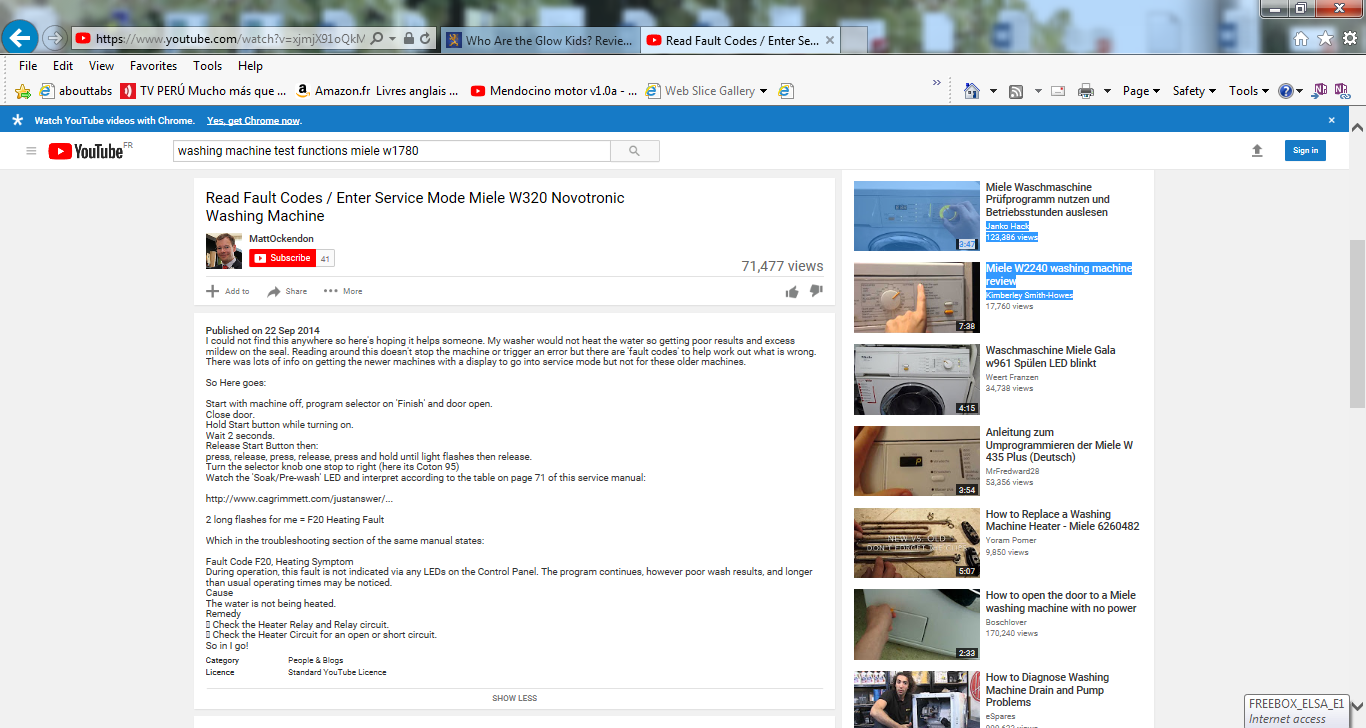 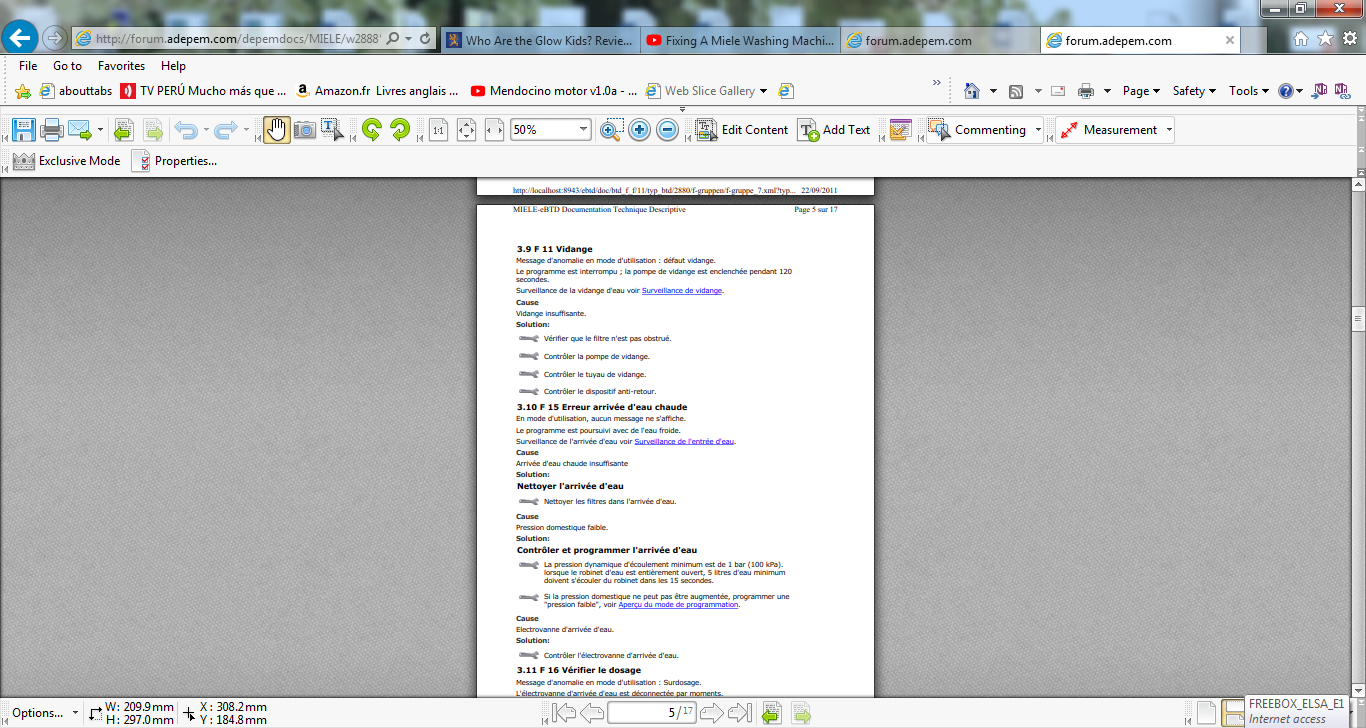 http://forum.adepem.com/depemdocs/MIELE/w2888%20MODE%20DIAGNOSTIC.pdf

See address at top of the page
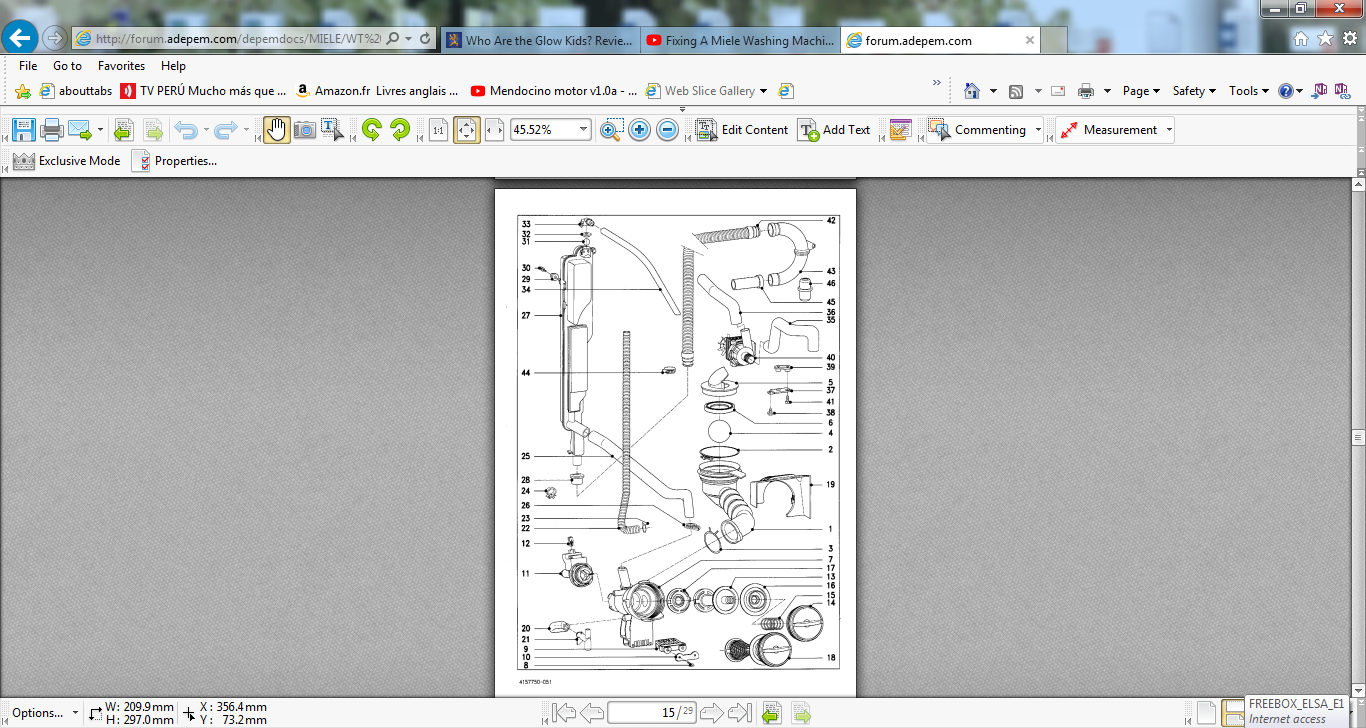 Component List with diagram, francais.
http://forum.adepem.com/depemdocs/MIELE/WT%20945%20S.pdf


It seems the refs do not agree with Mielle……!!


http://forum.adepem.com/depemdocs/MIELE/
Components
Drain “sound Box “ mounted on the LH rear corner after the pump
M-Nr.5745751	PP

And the non return valve
Miele T-Nr.  4663201	PP T-40
With a yellow soft ball
Pieces de rechange
https://www.npm.fr/recherche-s-25?s=w1780
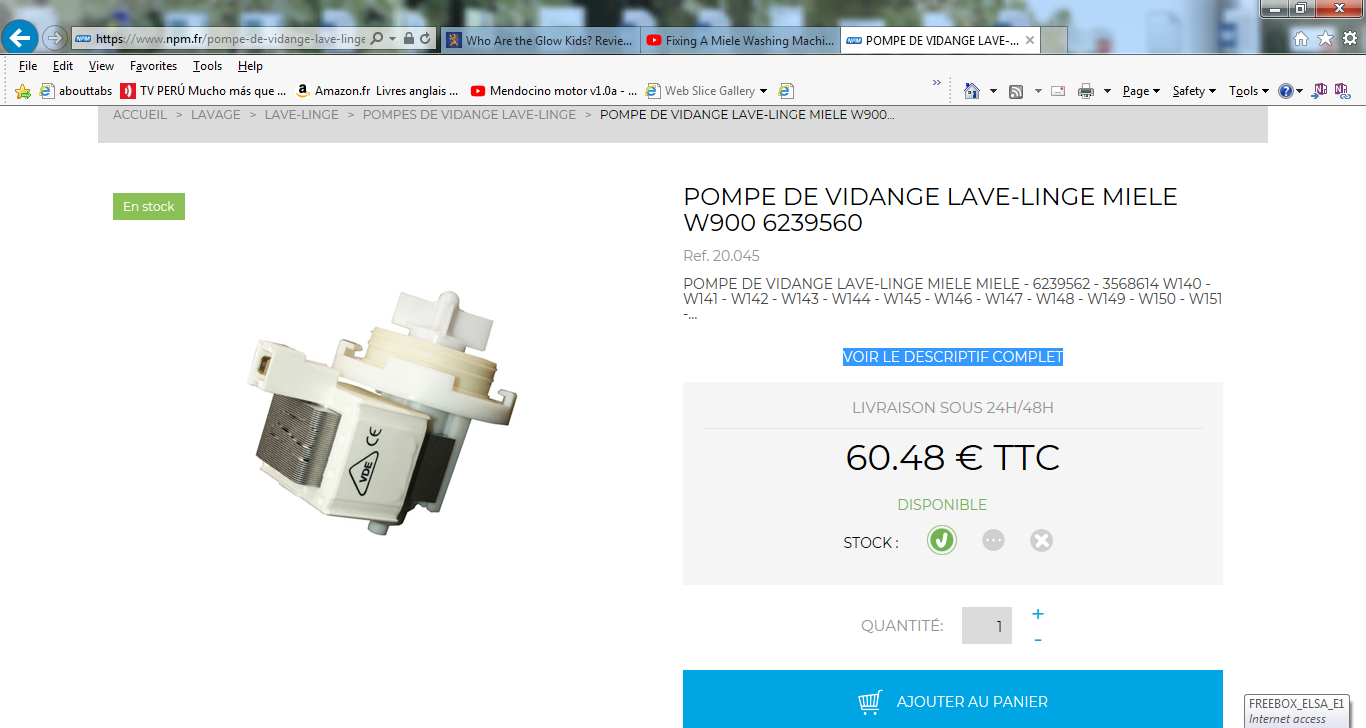 Supppliers
http://www.waschmaschin.de/Miele/Miele_Ersatzteil.html
https://www.ersatzteile-24.com/index.php?searchModellNr=w1780&searchManufactor=miele&searchbar_send=Y&id=19